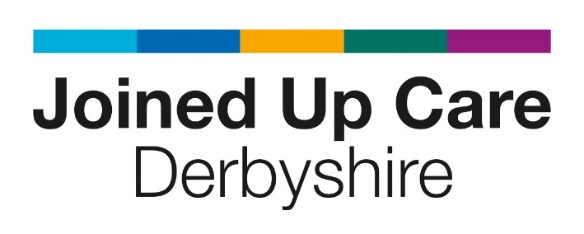 Introduction to Developing our 
'one workforce' ethos and approach 
in Derbyshire
Mark Stuart
Engagement Officer
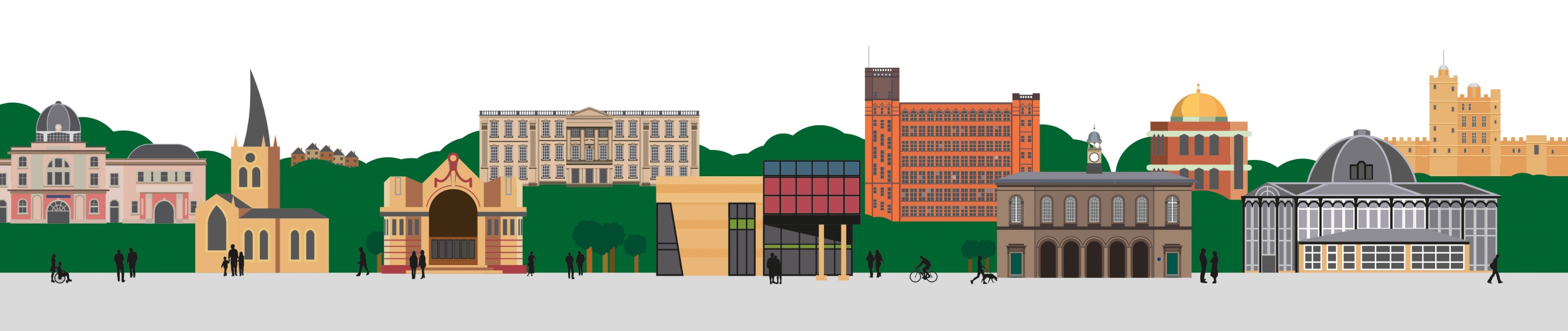 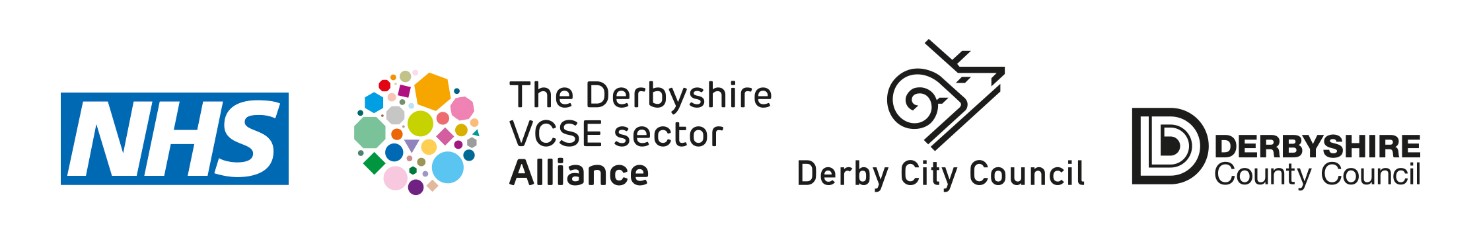 Today’s session
Today’s session is about Developing our 'one workforce' ethos and approach in Derbyshire, which will provide insights into what this means for our system and why this is important.  

Lee Radford, Sukhi Mahill and Susan Spray will be taking us through the 'one workforce' ethos 
An opportunity to ask questions and give any feedback

What will today’s session influence?
Feedback and comments from today’s session will be fed into the system
You can be kept up to date with information by accessing the engagement platform HERE
Instructions for today
Instructions for today
Virtual Meeting House Rules
So we can hear the person speaking you may be automatically muted. Please stay muted while others are speaking 

To ensure everyone's questions and views are captured we ask that you raise your questions in the chat box please:




We want everyone to have a chance to contribute today
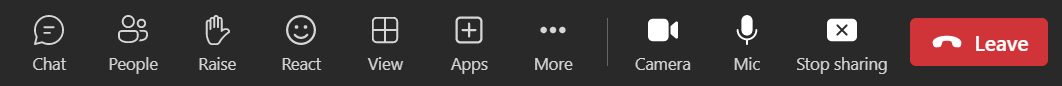 Virtual Meeting House Rules
Please remember to:

Listen with an open mind

Respect each other’s views

Try to keep in line with the agenda

If the point has already been raised please try not to repeat it
Contact Details
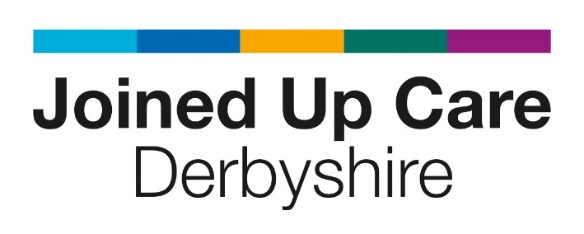 Name:	Mark Stuart
Title:	Engagement Officer
Email:	mark.stuart@nhs.net  
Web: 	https://joinedupcarederbyshire.co.uk
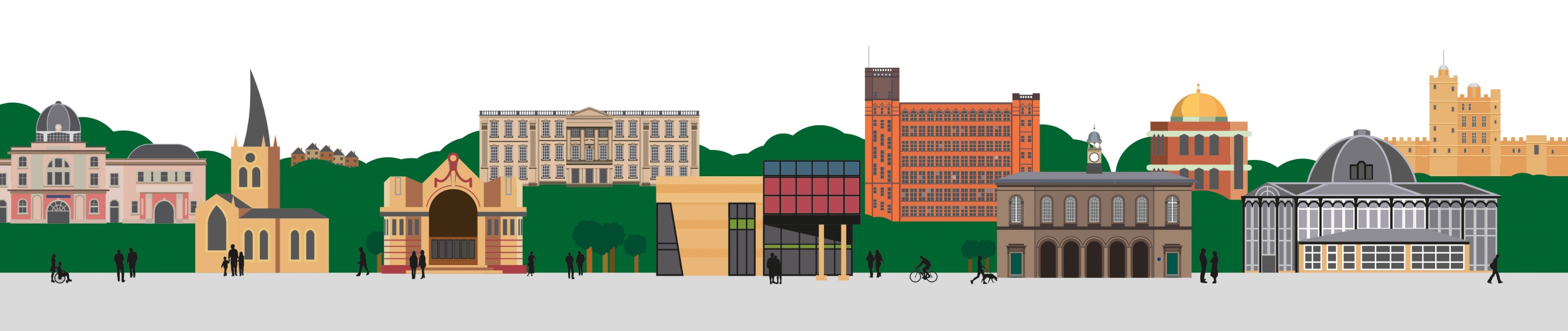